Рисункивыполнила:Кускова Альвина Викторовна
Ф.И.О.
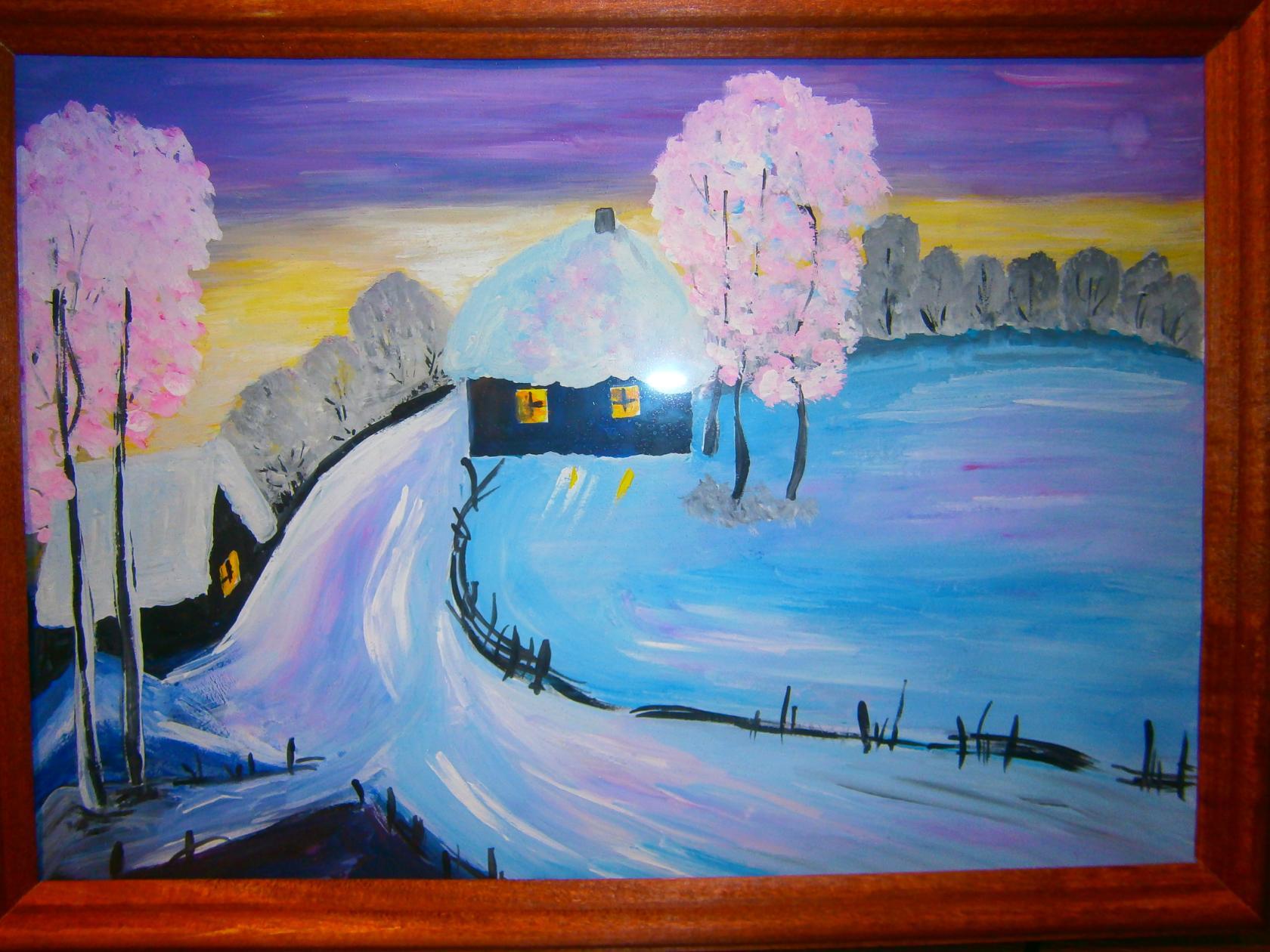 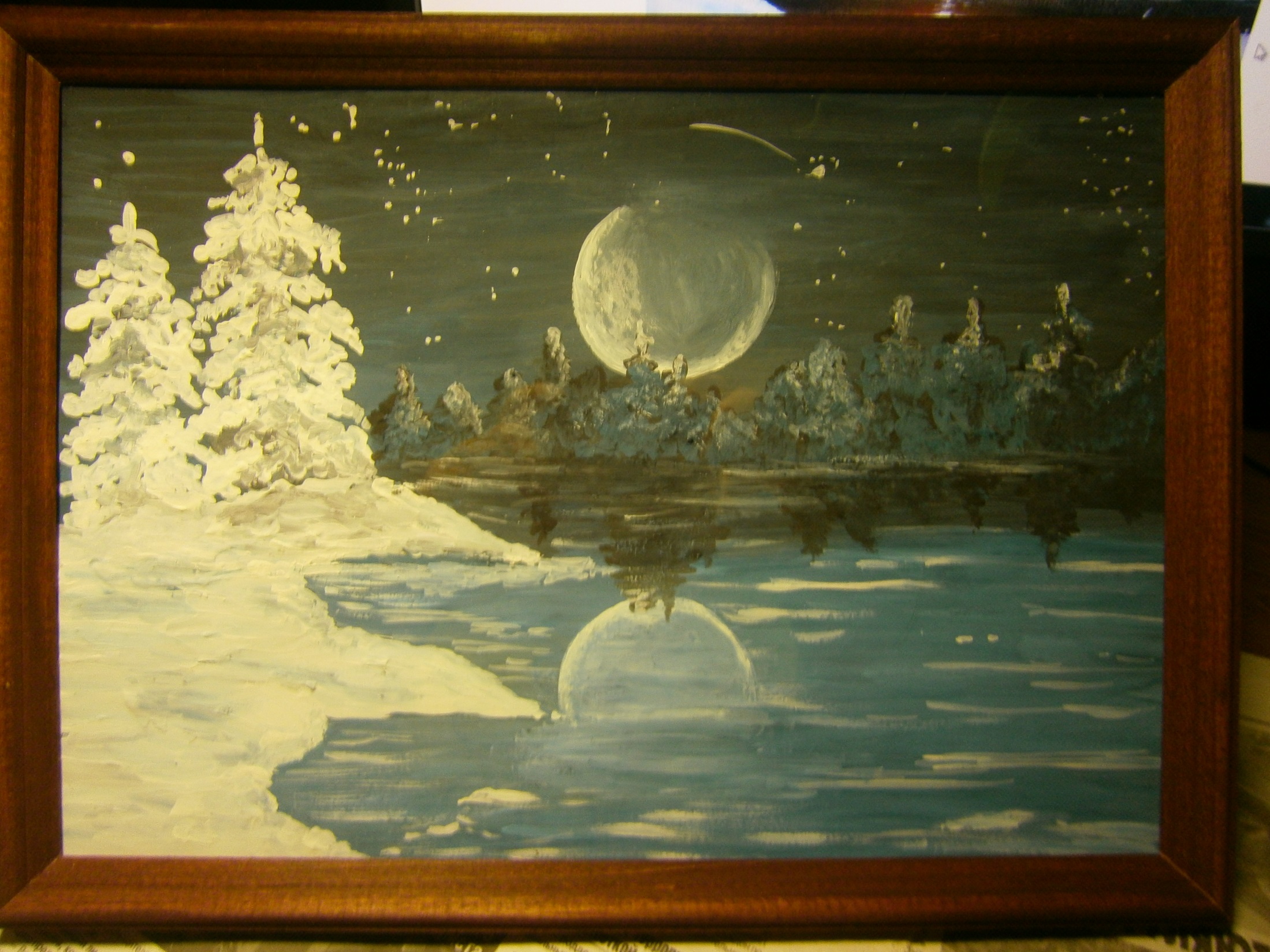 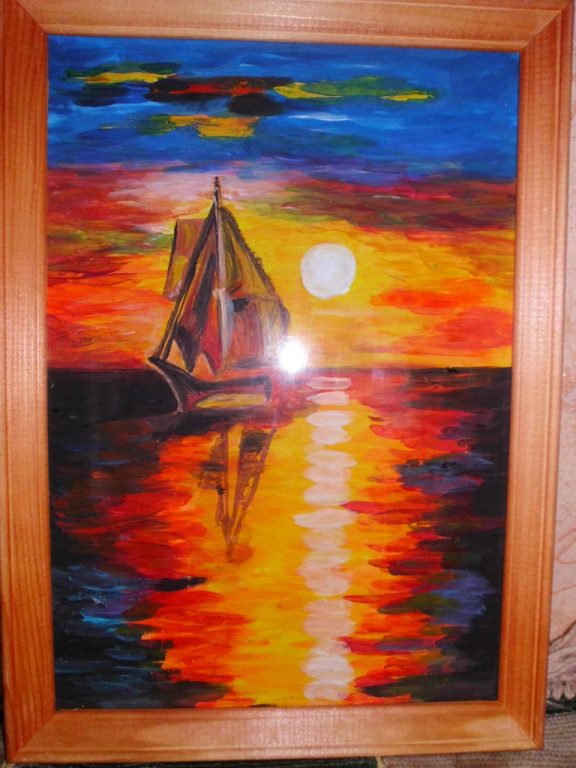 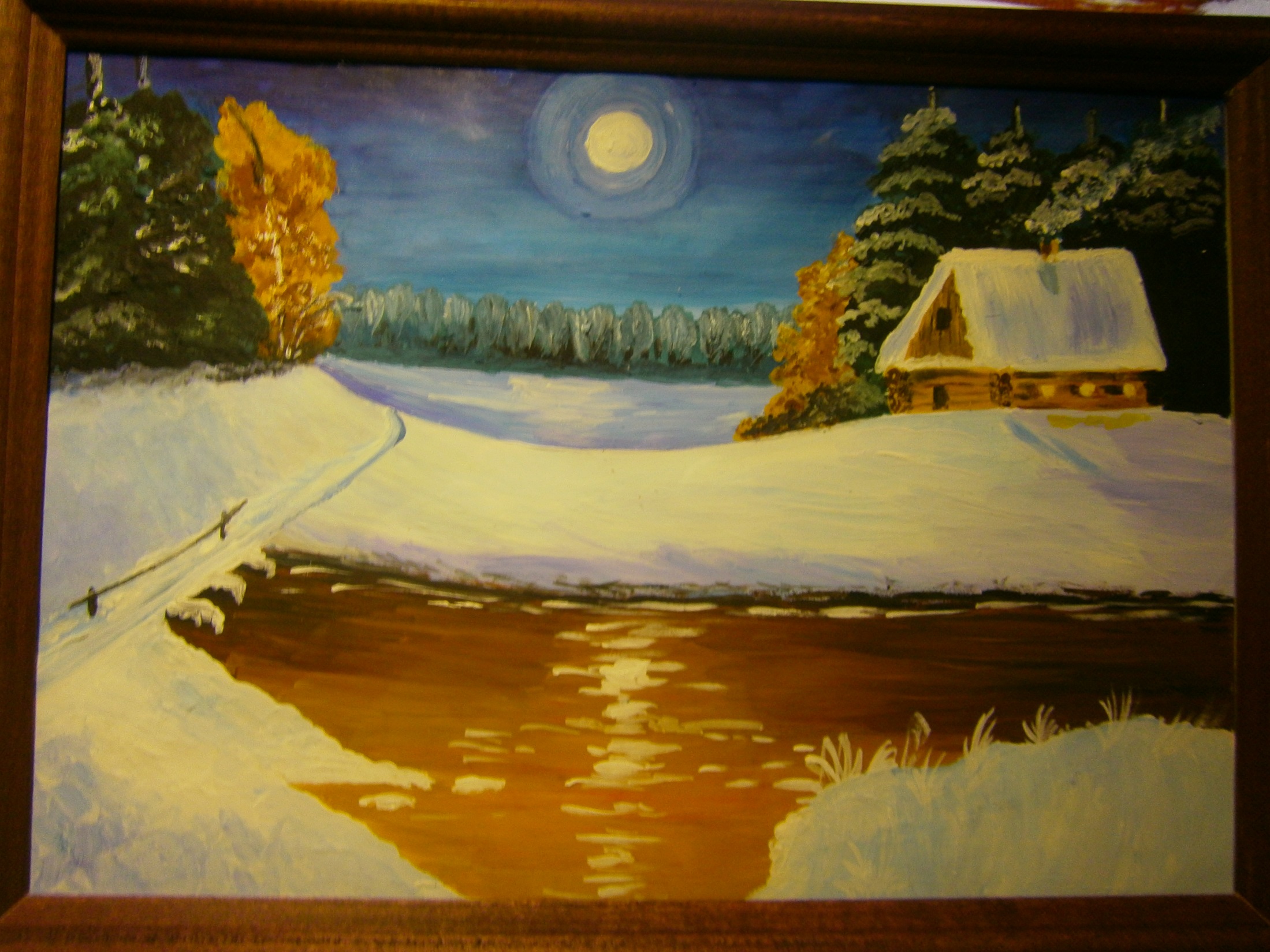